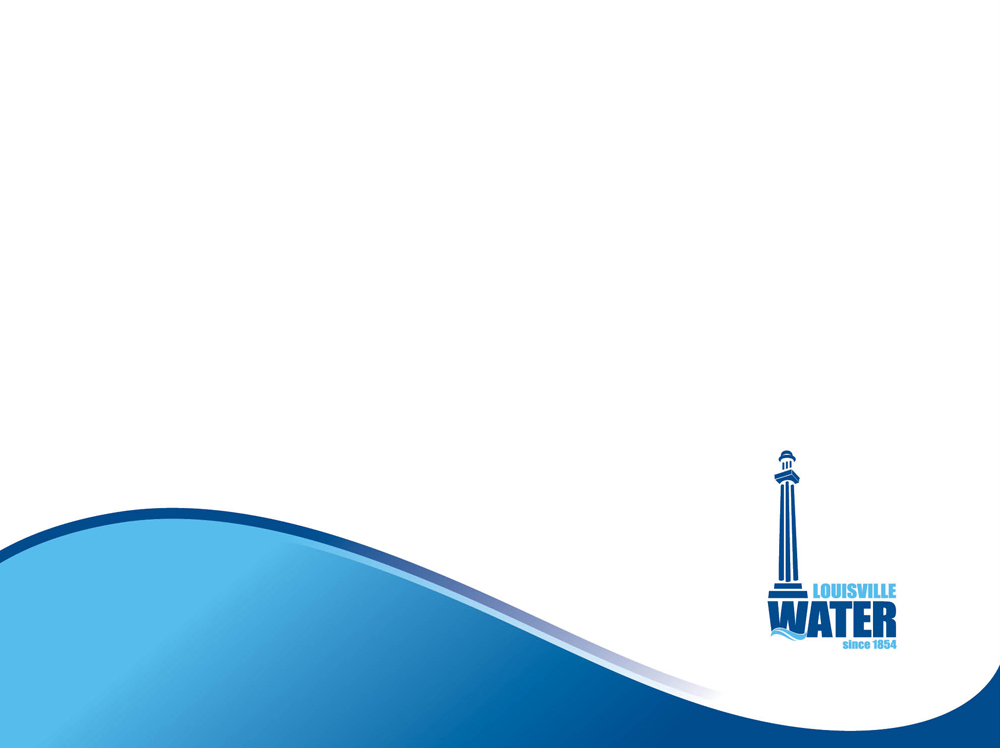 ENTERPRISE WEB-BASED GISFORTHE LOUISVILLE WATER COMPANY
Christina Gnadinger
GIS Applications Developer
Louisville Water Company
Agenda
LWC Overview

Current GIS Resources & Strategies

From Old to New

What’s Next?

Wrap Up
Louisville Water Company
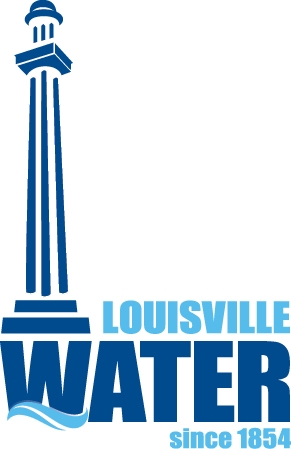 Louisville Water Company
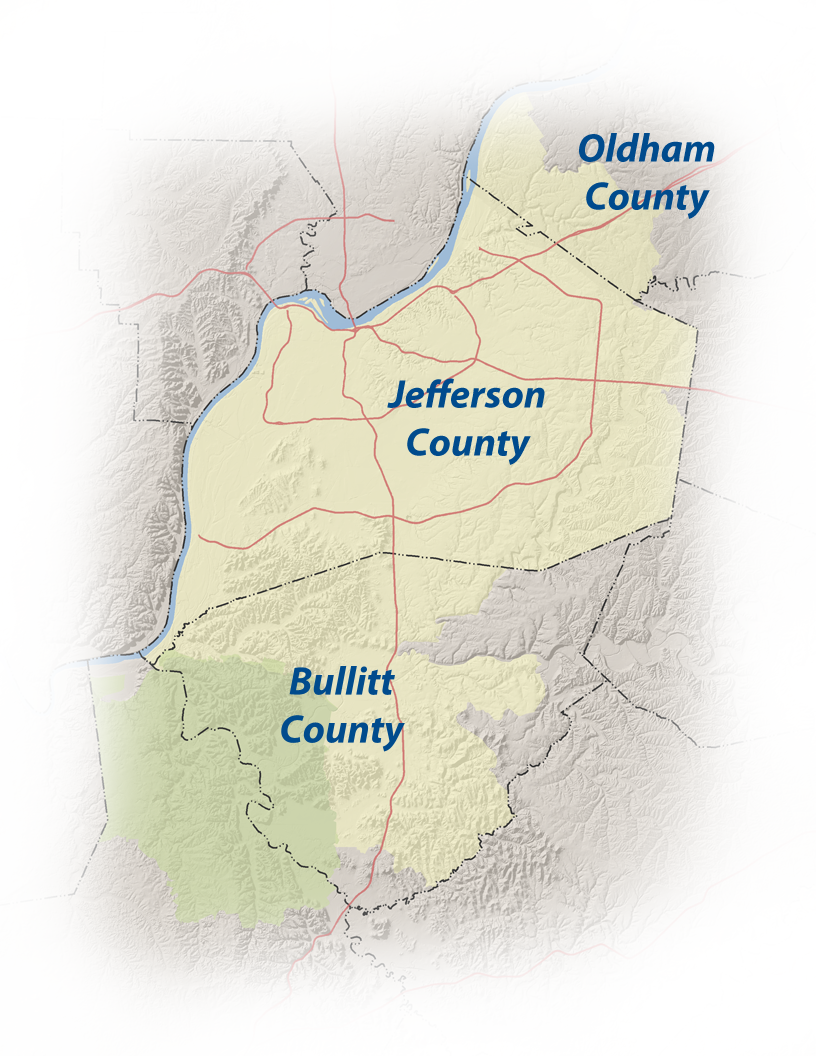 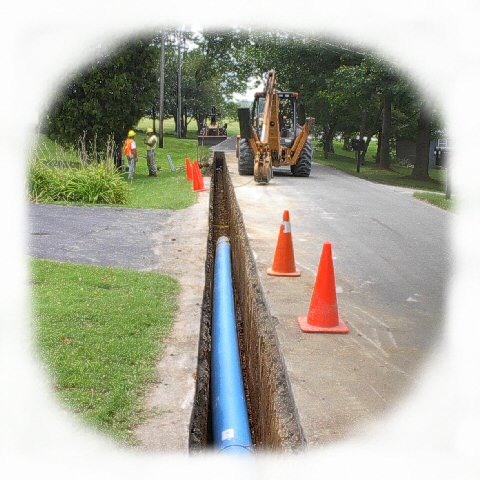 >  302,000 SERVICE
CONNECTIONS
620 SQUARE MILE
SERVICE AREA
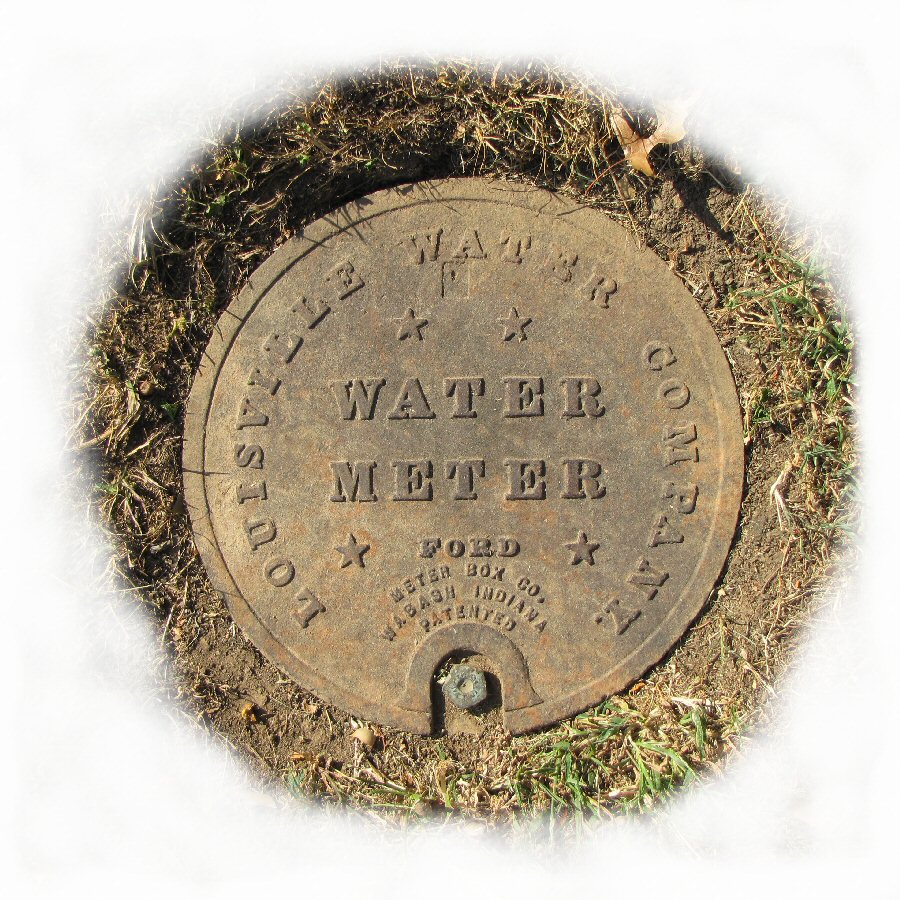 > 4,100 MILES
OF PIPE
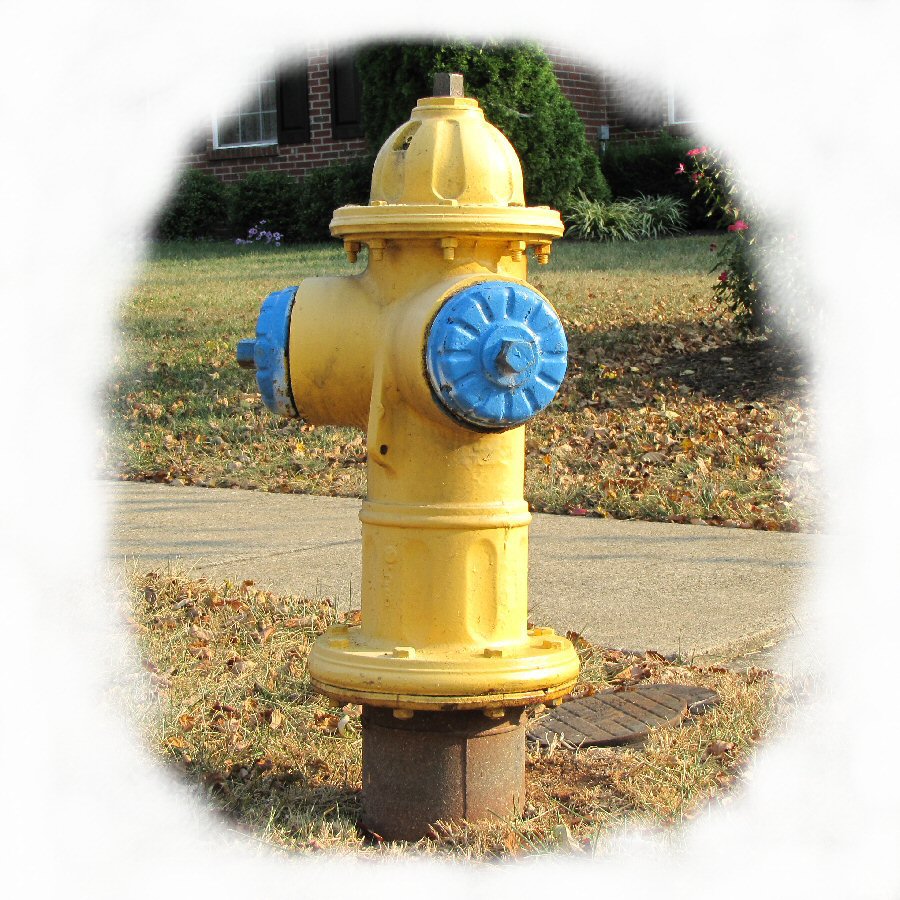 > 51,000
VALVES
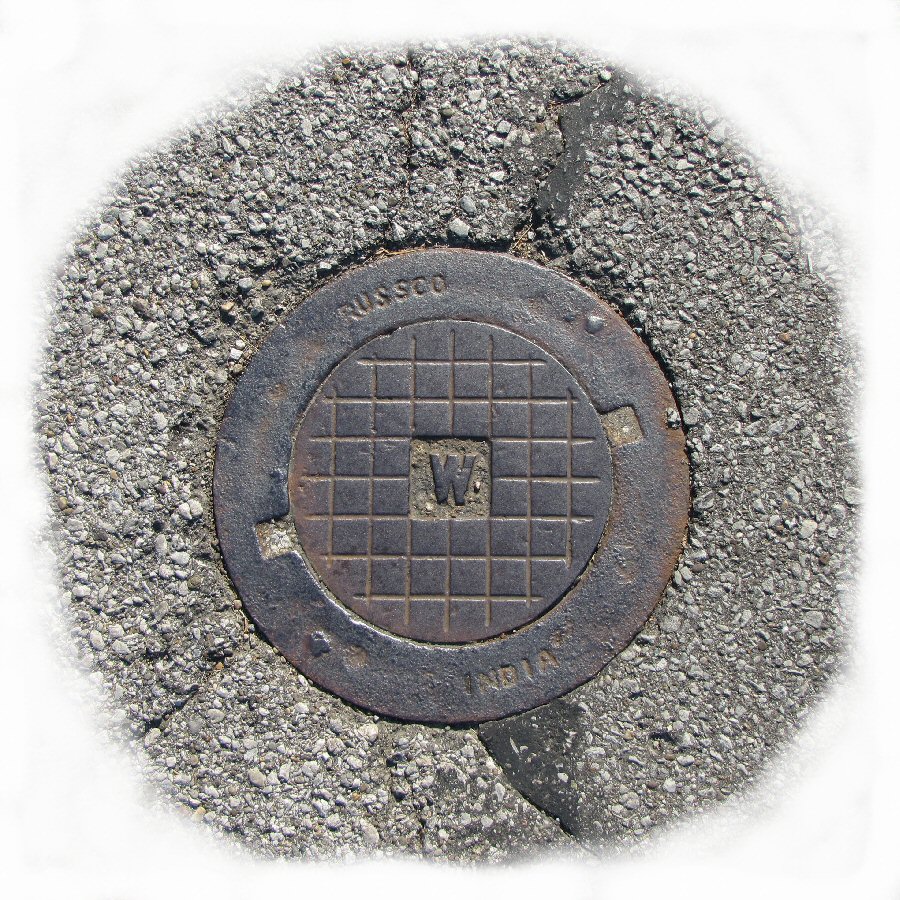 > 23,500
FIRE HYDRANTS
GIS Resources
LWC GIS infrastructure
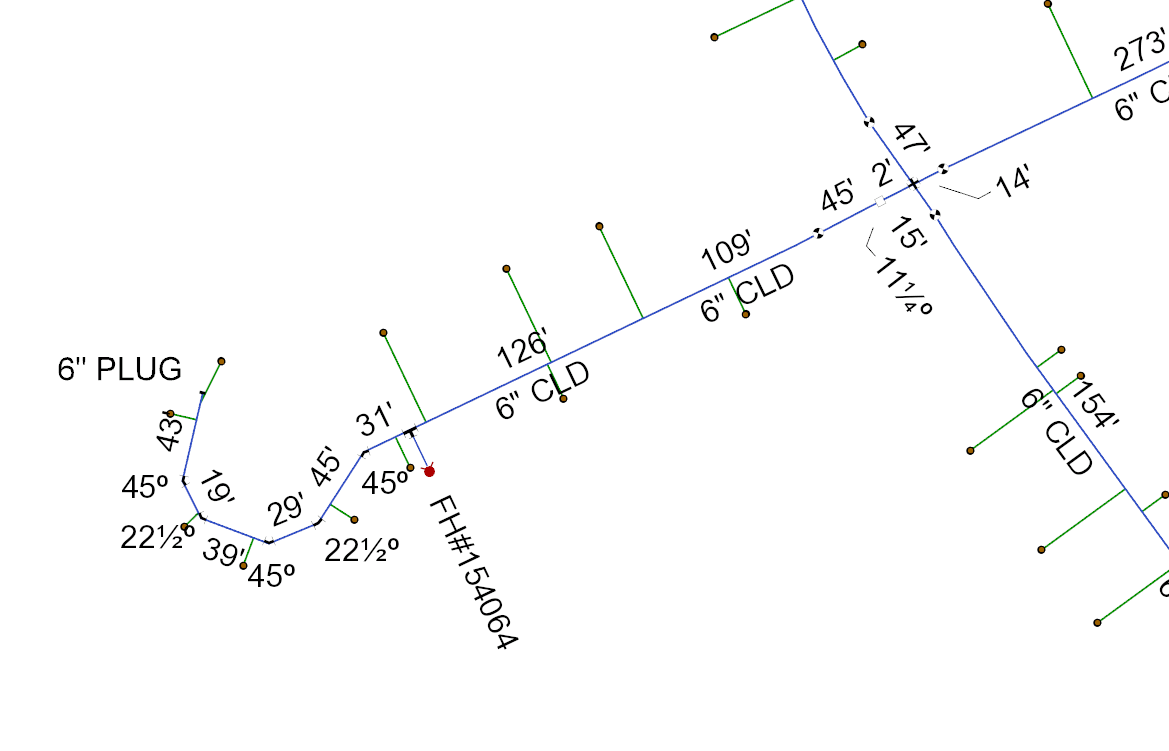 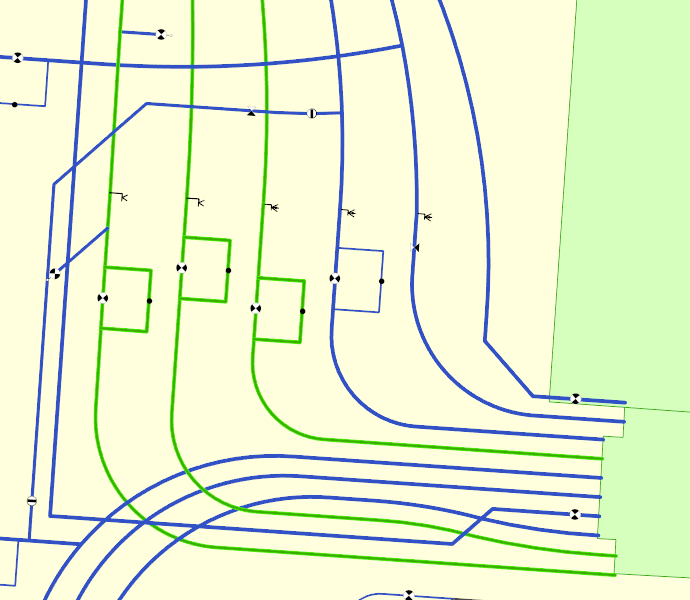 GIS Resources
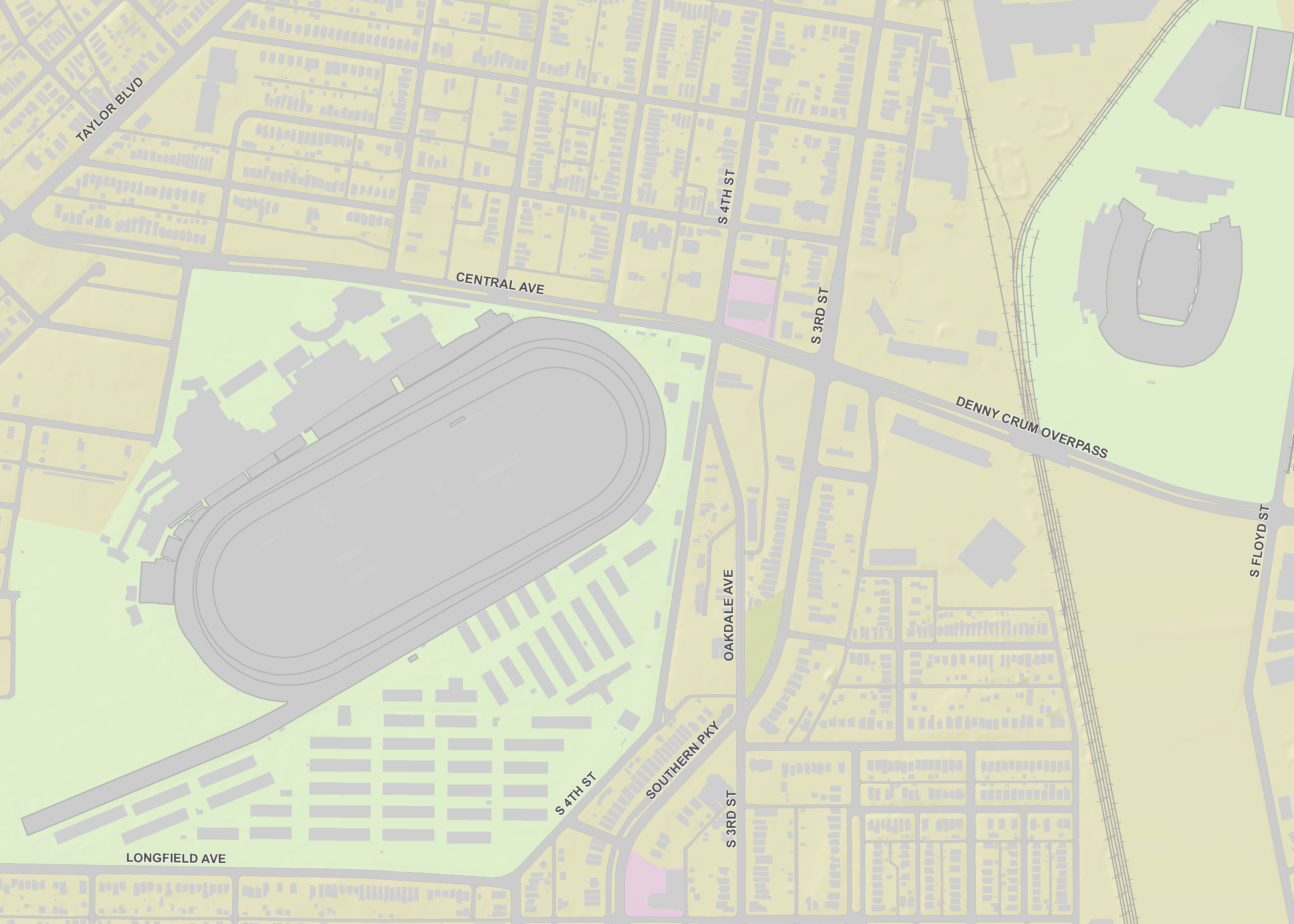 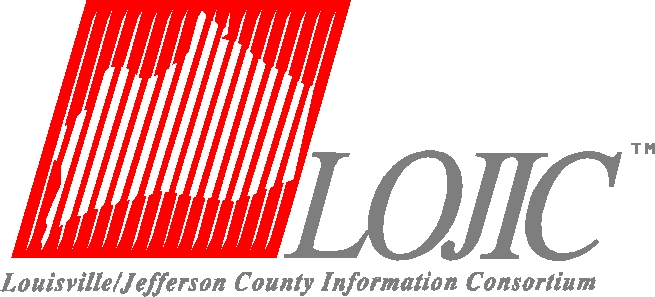 Base Map Information
Current GIS Strategy
Varying levels of internal GIS users
	

	Power Users / Editors
	
	

        			General Users

	

        					    Mobile GIS Users
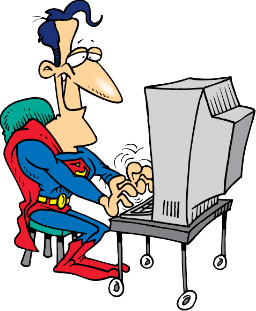 General Users
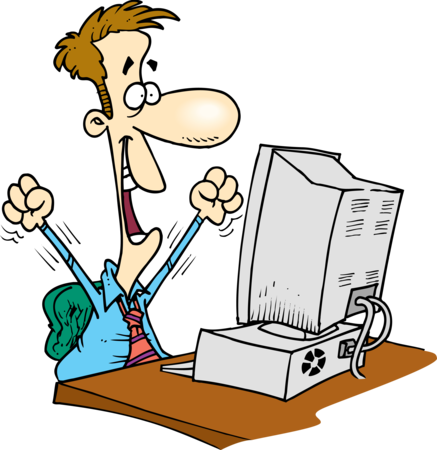 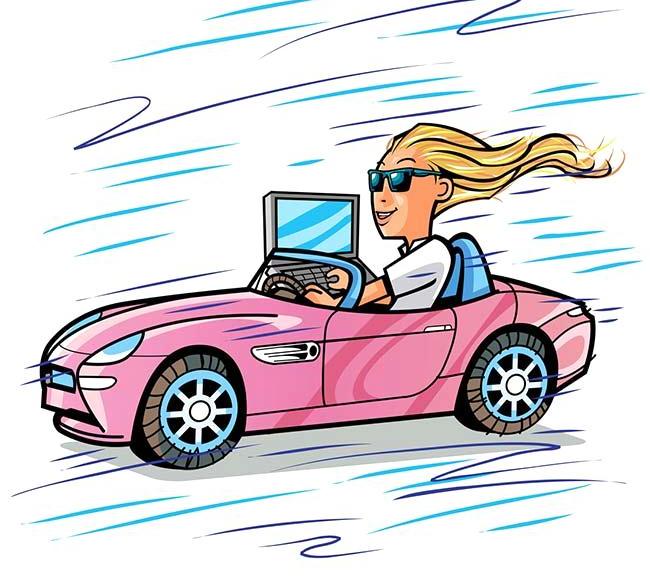 Existing Web Application
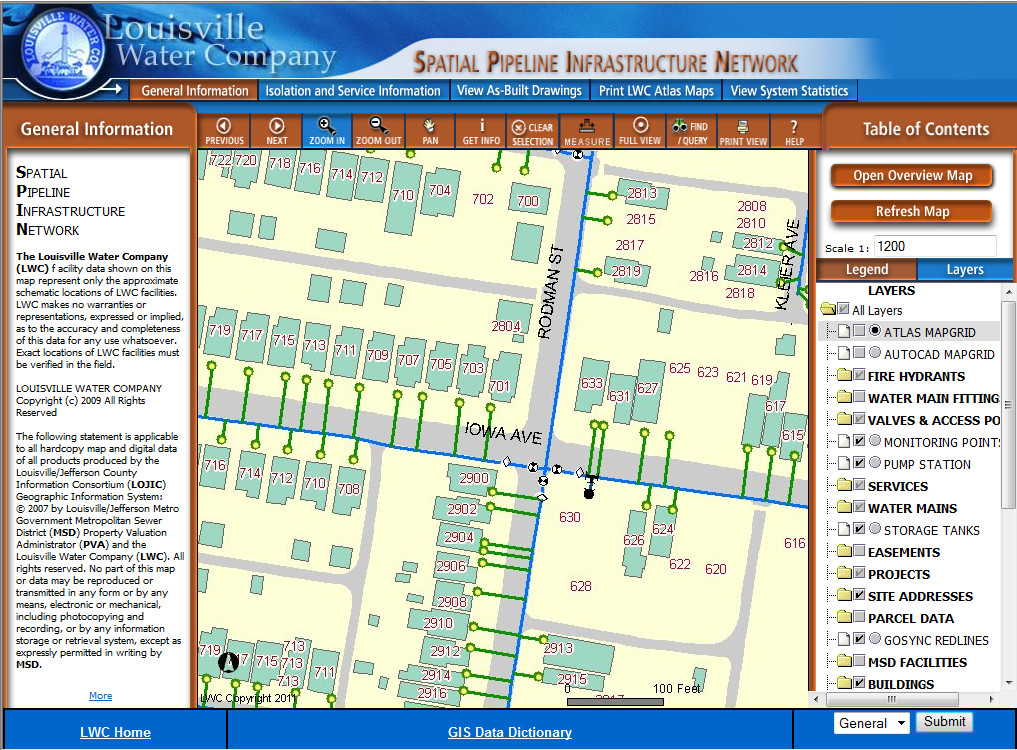 Existing Web Application
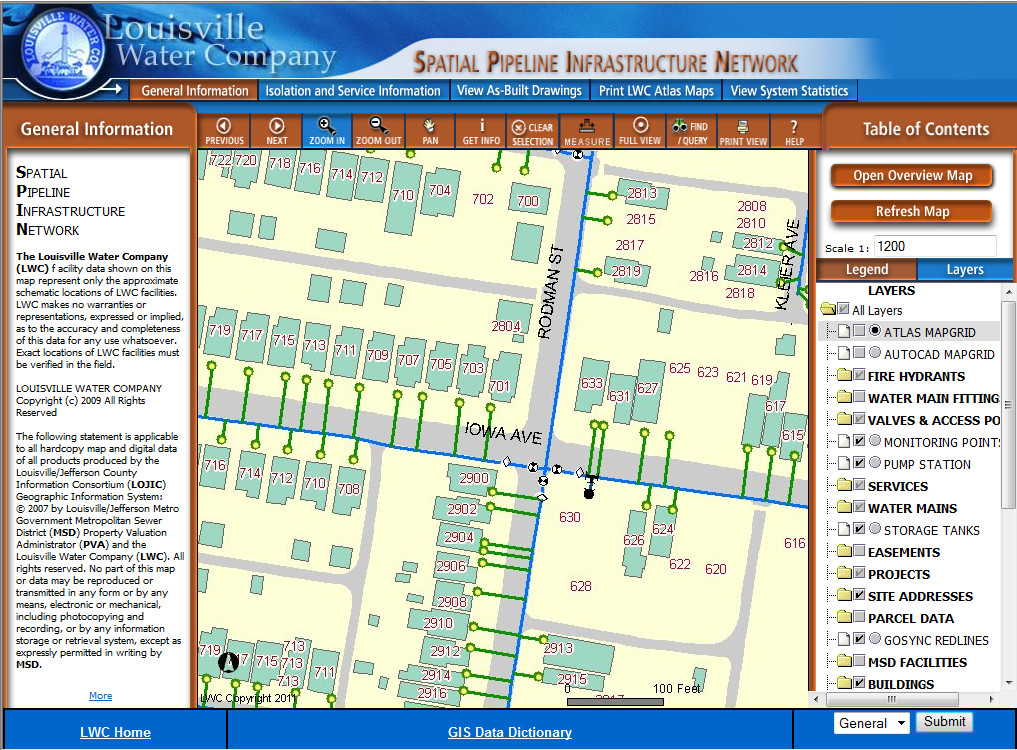 Launched in 2004
ArcIMS 9.3.1
Complex Dynamic Services
How do we improve the new application?
Design
Performance
Functionality
Design Challenges
Aesthetics

Efficiency

Realistic Expectations
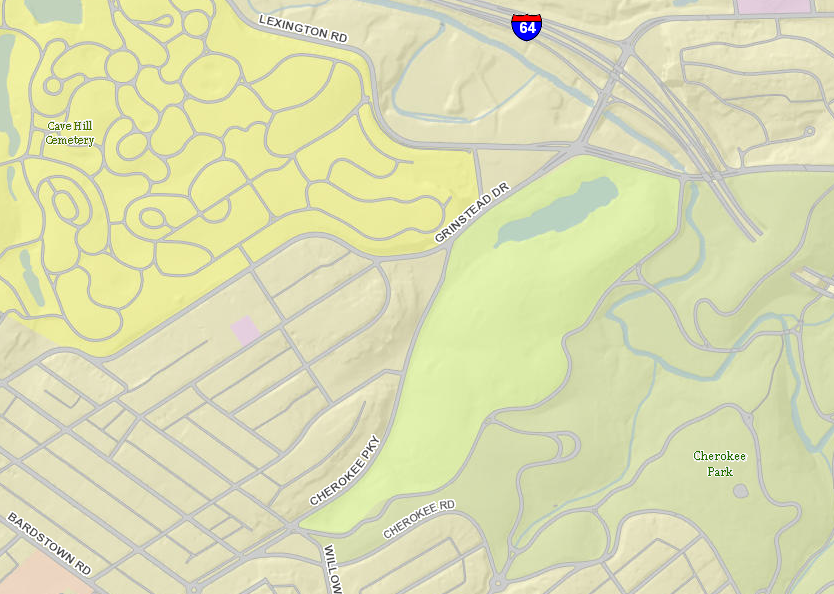 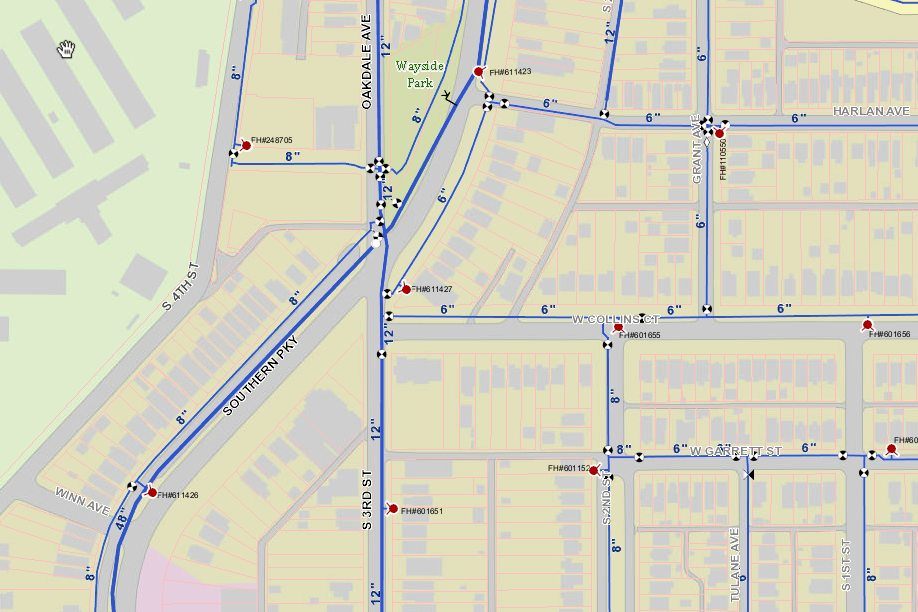 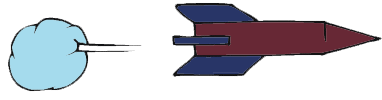 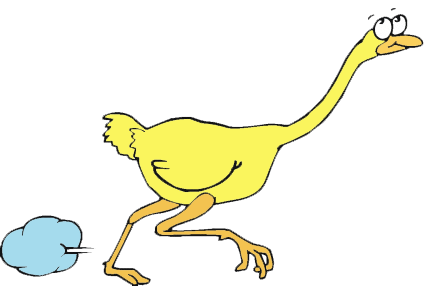 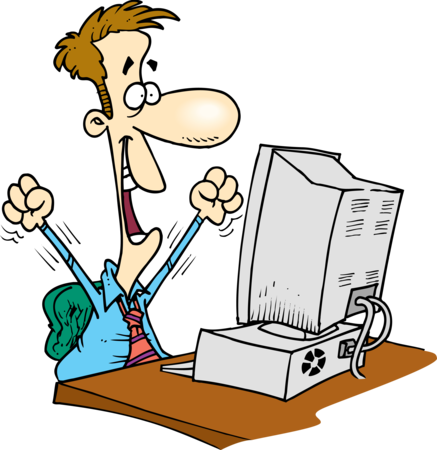 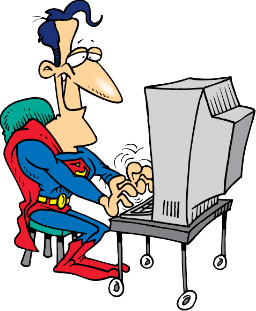 PERFORMANCE Challenges
Virtual Server Configuration
How many servers?
How powerful should they be?
PERFORMANCE Challenges
System 
	 Cache 
	   Strategies
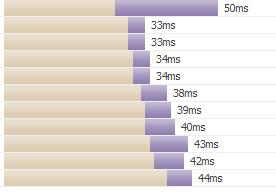 256 vs. 512 pixel tiles?
Compact vs. Exploded?
PNG8, 24 or 32?
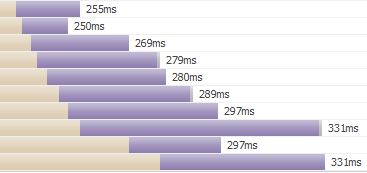 Local Server Storage vs. Network?
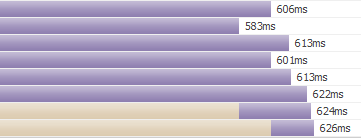 Which is faster?
FUNCTIONALITY
Wouldn’t it be nice to give your General Users functional GIS abilities within the web application?
Research
Reporting
Map Making
Digital Drawings
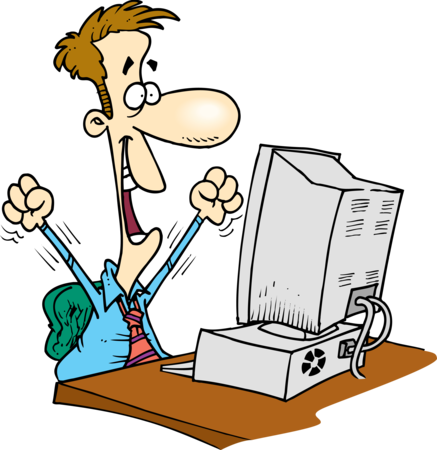 System Linkages
Valve Tracing
FUNCTIONALITY
GIS Research Tools, Basic Reporting, & Map Making
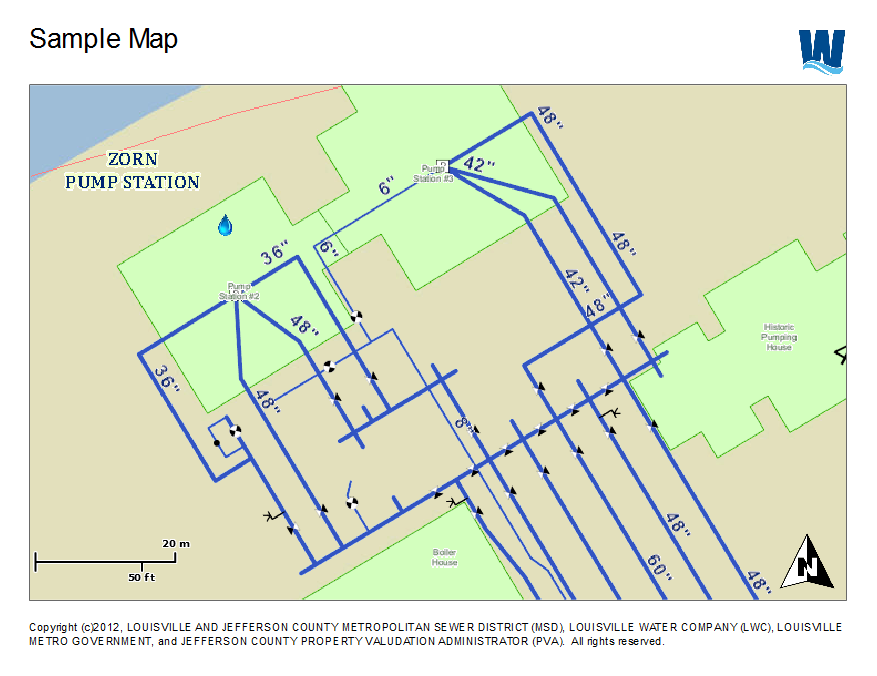 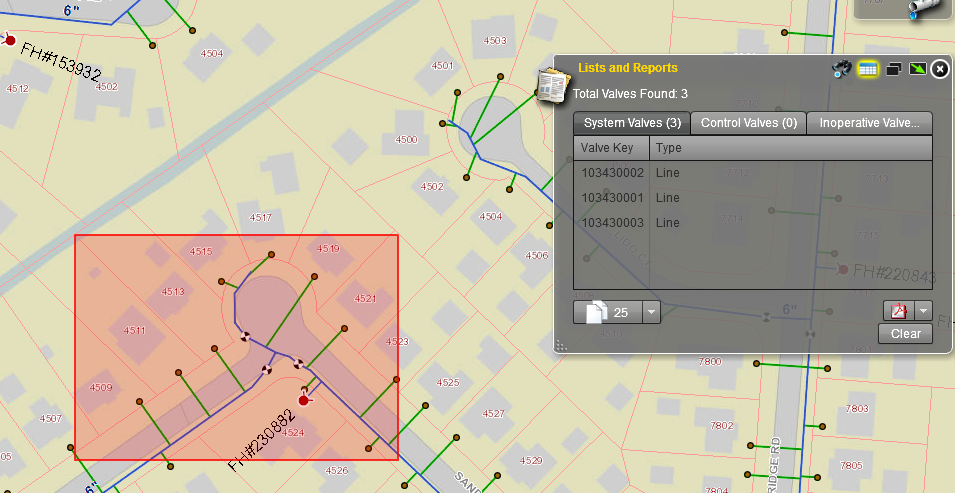 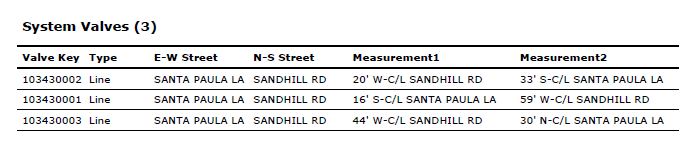 FUNCTIONALITY
Digital Drawing Access
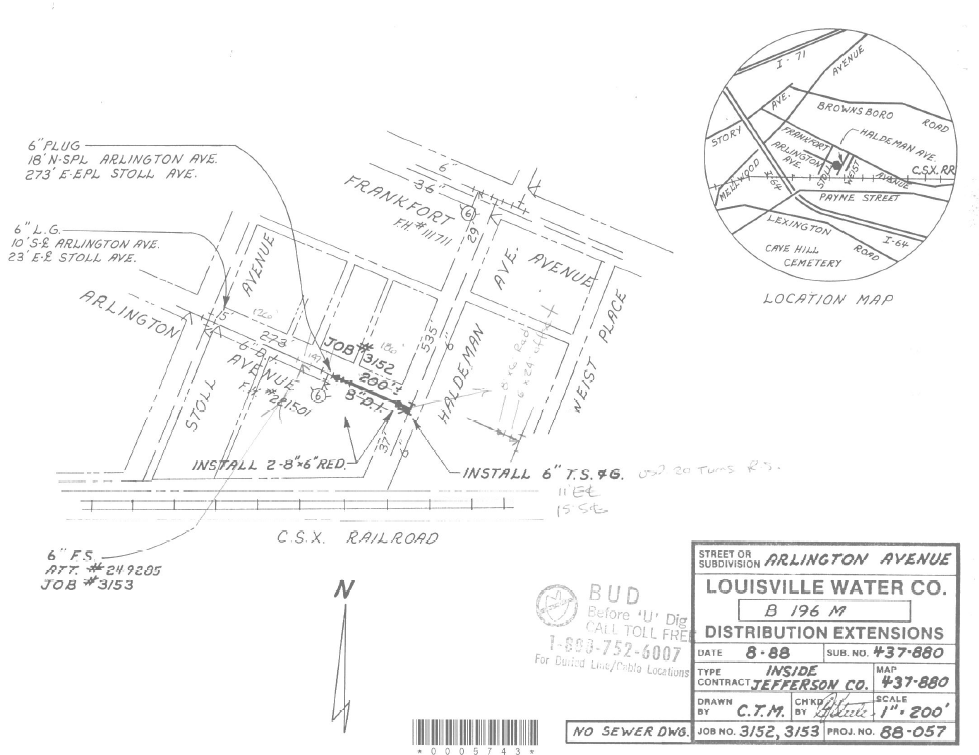 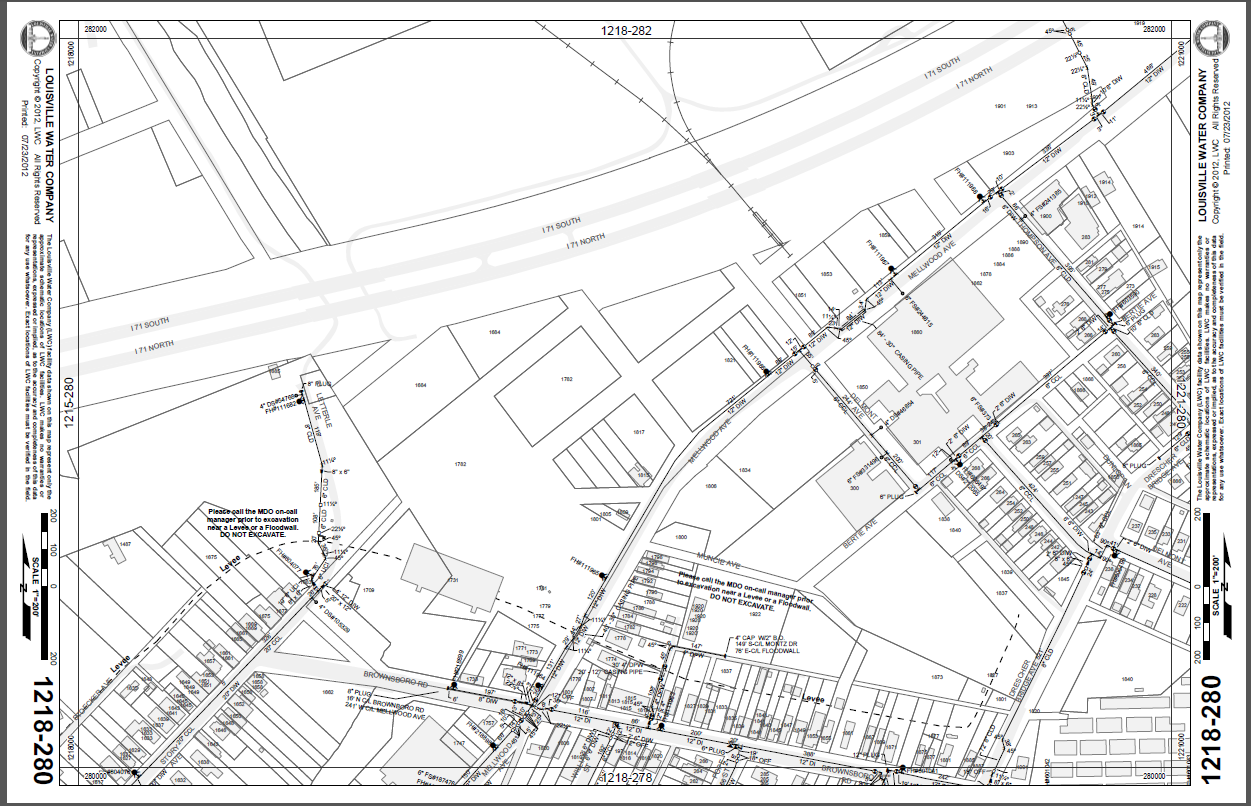 AsBuilts
Construction Drawings
System Infrastructure Maps
FUNCTIONALITY
Links Between Systems
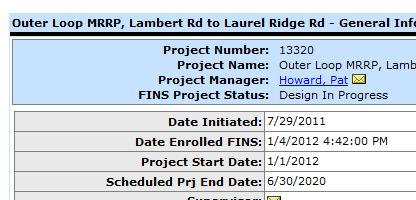 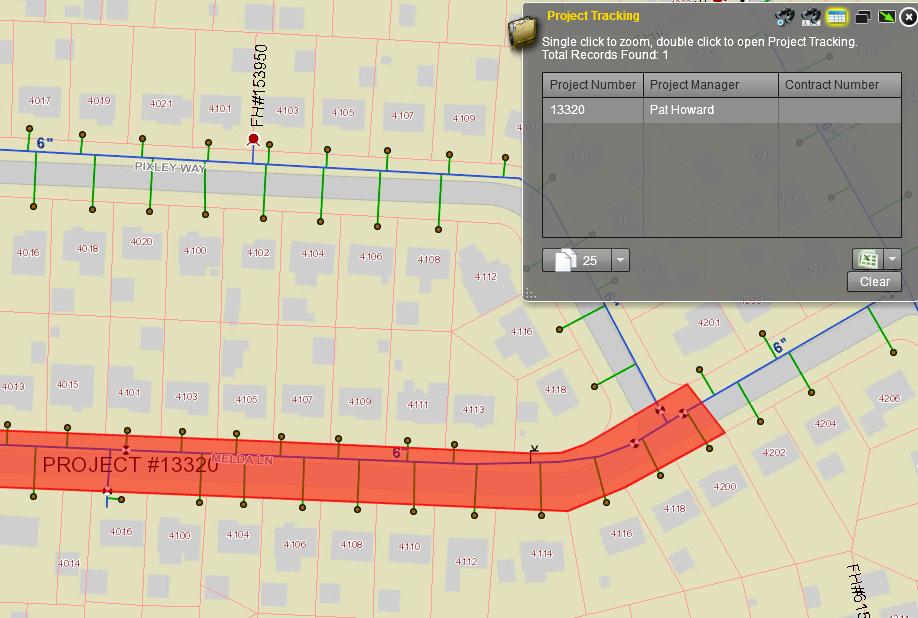 Project Tracking
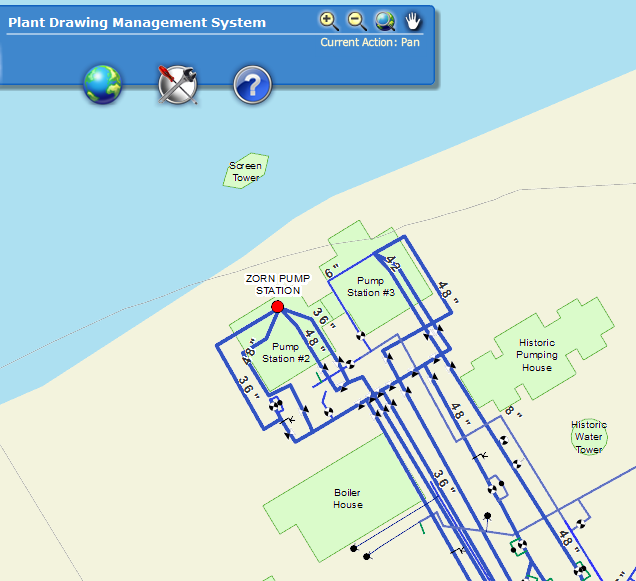 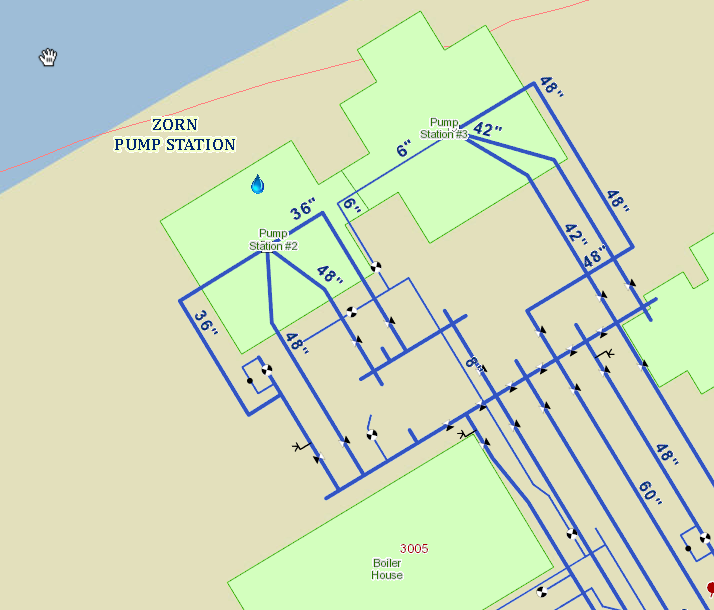 Plant DrawingManagement System
FUNCTIONALITY
Valve Tracing
FUNCTIONALITY
Other Tools
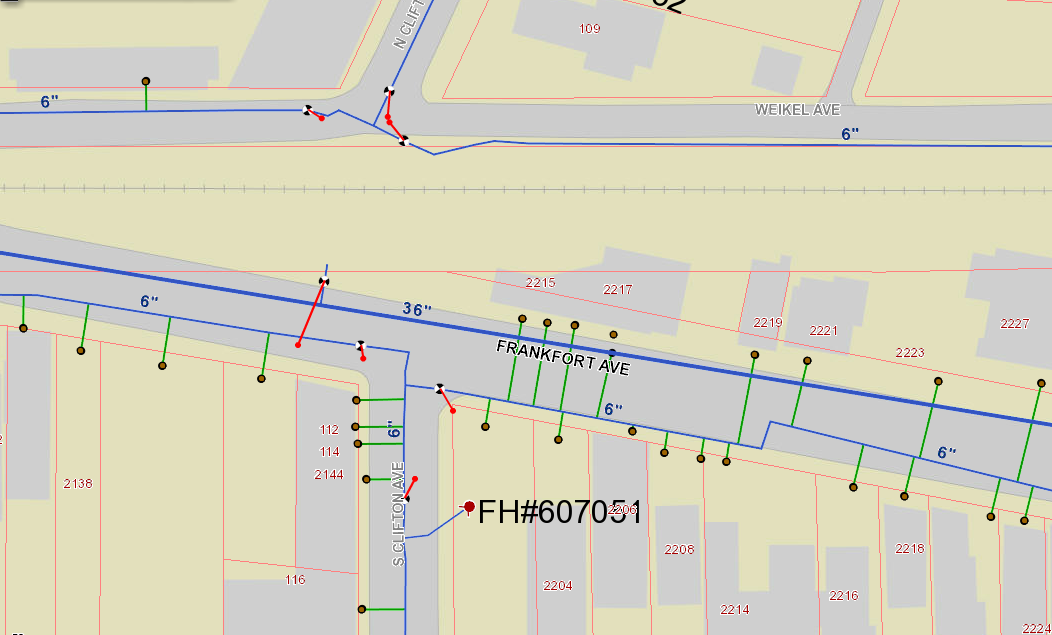 Display GPS Locations
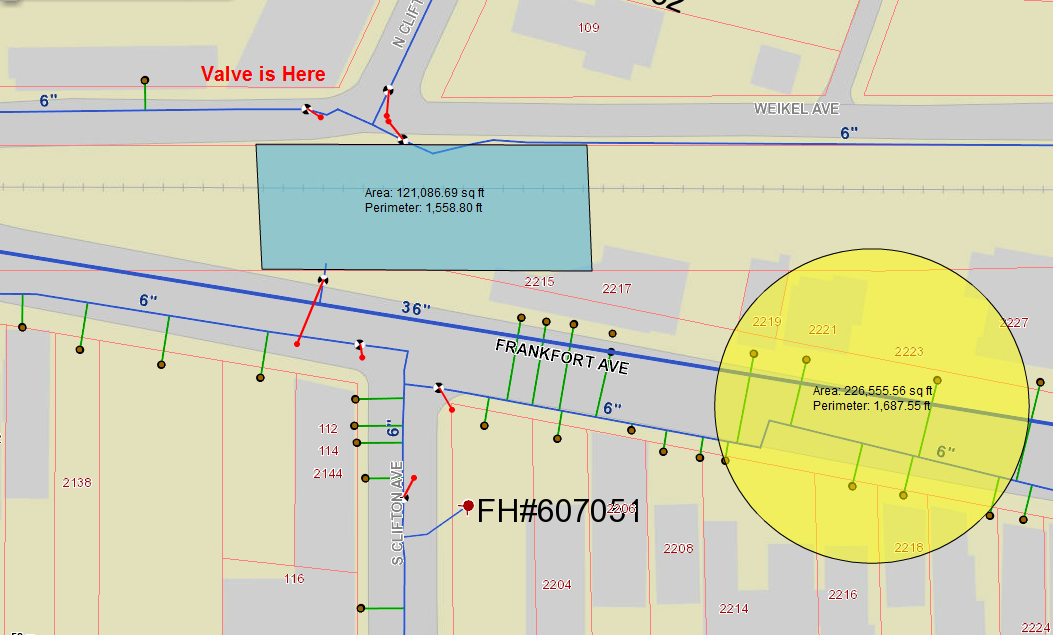 Draw and Sketch Tools
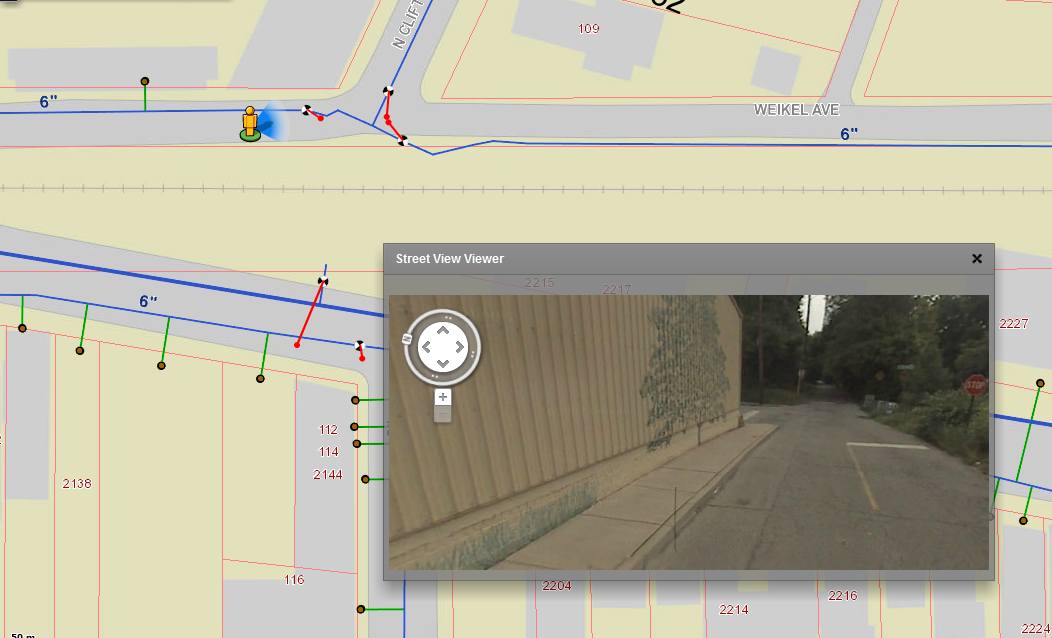 Google Street View
FUNCTIONALITY
Modernized Interface
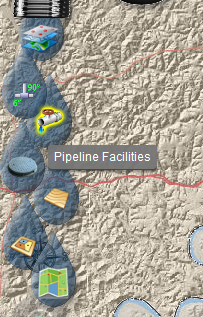 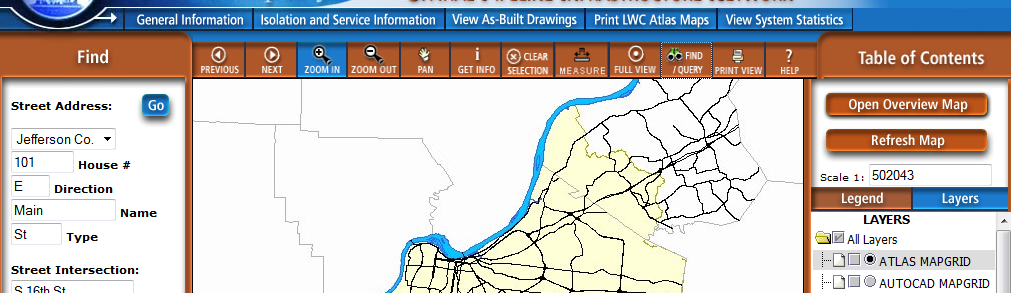 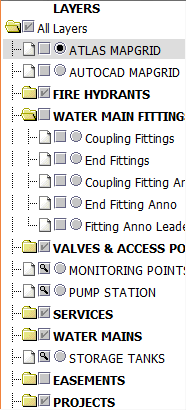 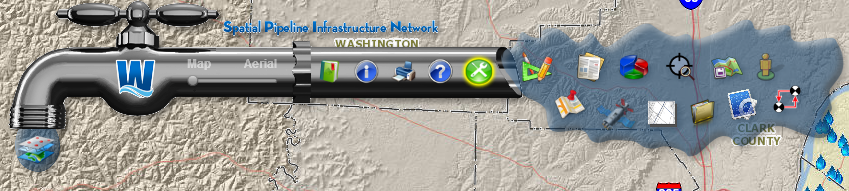 FUNCTIONALITY
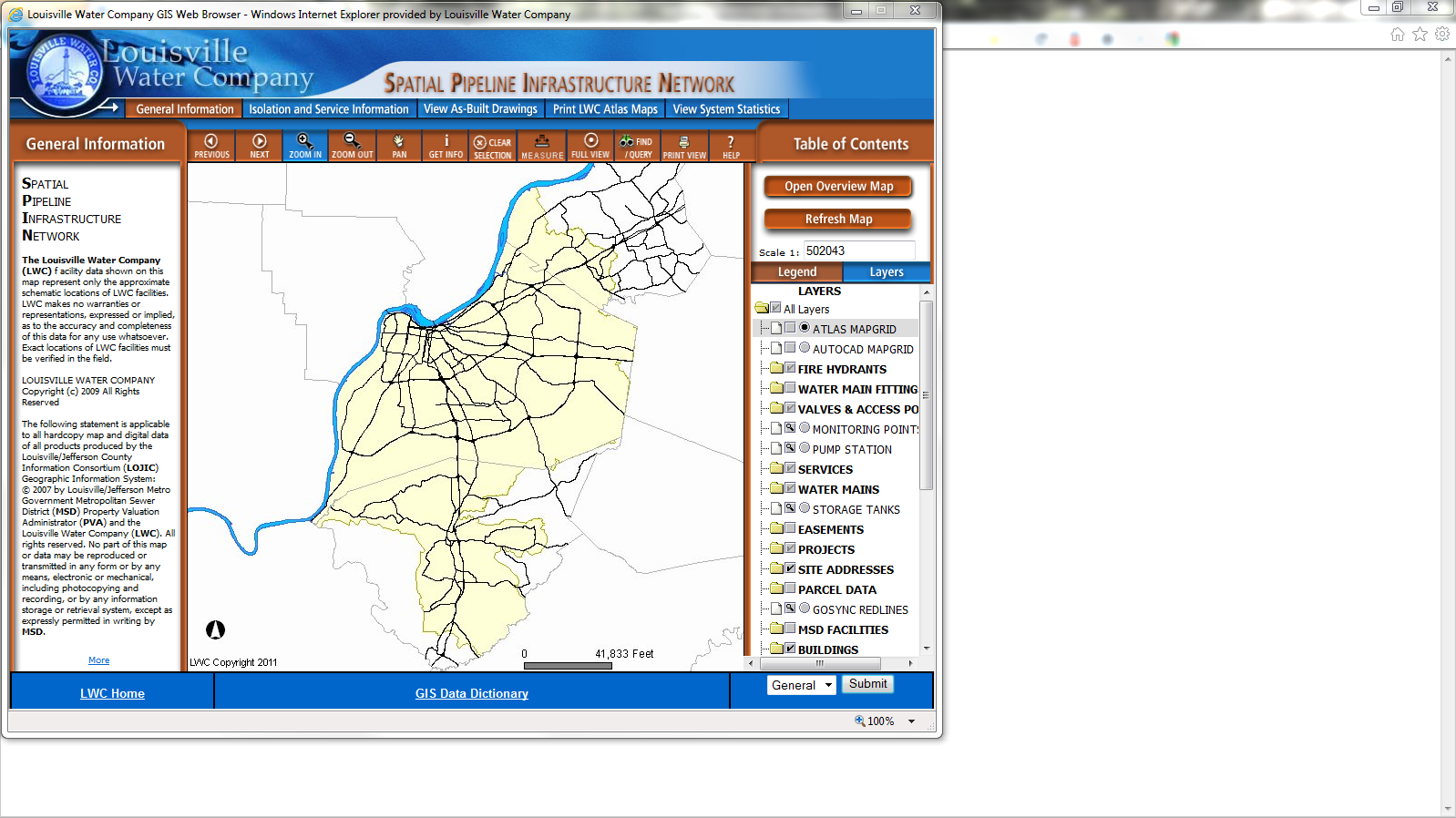 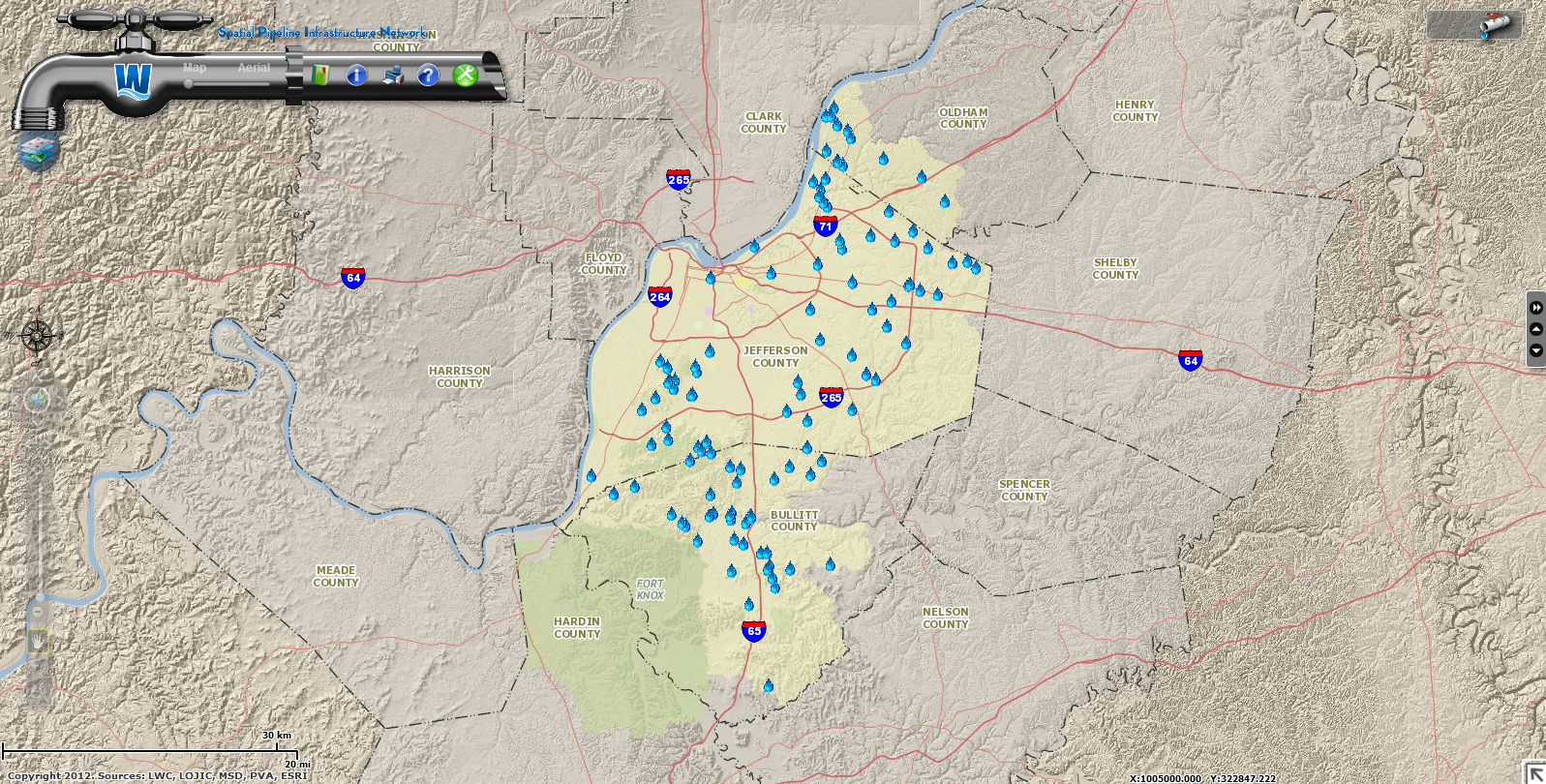 What’s next?
Web Application

Upgrade to ArcGIS for Server 10.1 / Flex Version 3.0 +


'SPIN' off web applications
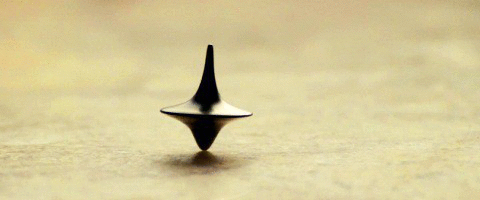 What’s next?
Other GIS Development

Strategies driven by work process needs


Mobile Development
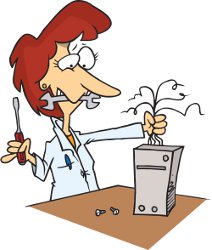 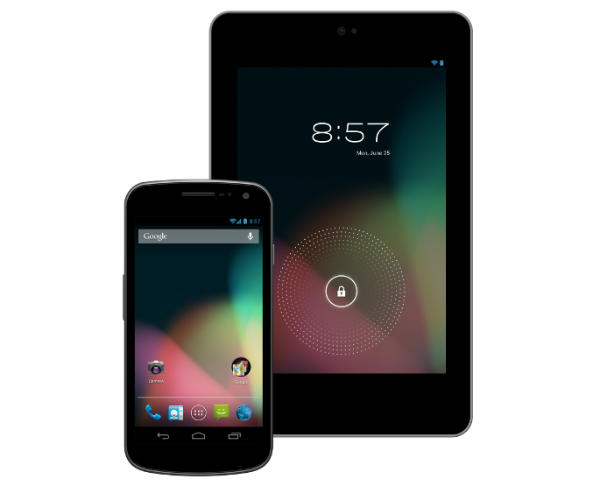 WRAP UP
LWC Overview

Current GIS Resources & Strategies

From Old to New

What’s Next?

Wrap Up
Questions?





Christina Gnadinger
CGnadinger@lwcky.com